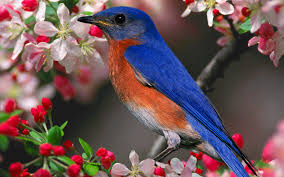 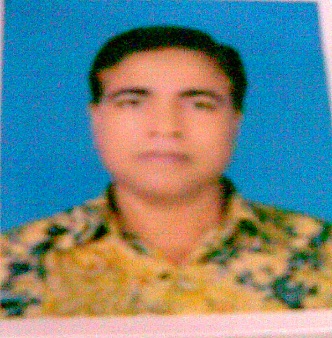 স্বাগতম
শ্রেণী     6ষ্ট  
বিষয় তথ্য ও  যোগাযোগ প্রযুক্তি
অধ্য্যয়   প্রথম
কম্পিউটারের পরিচিতি
মোঃ আমিরুল ইসলাম 
সহকারী শিক্ষক (এম,এস,এস,/ বি,পি,এড)
ইসলাম পুর দারুল উলুম দাখিল মাদ্রাসা , 
কলারোয়া , সাতক্ষীরা
‡মোবাইল  0 17 146 9 5 3 5 6
               0 1 1 0 0 4 4 1 2 0
Email No: amirulsohana@gmail.com
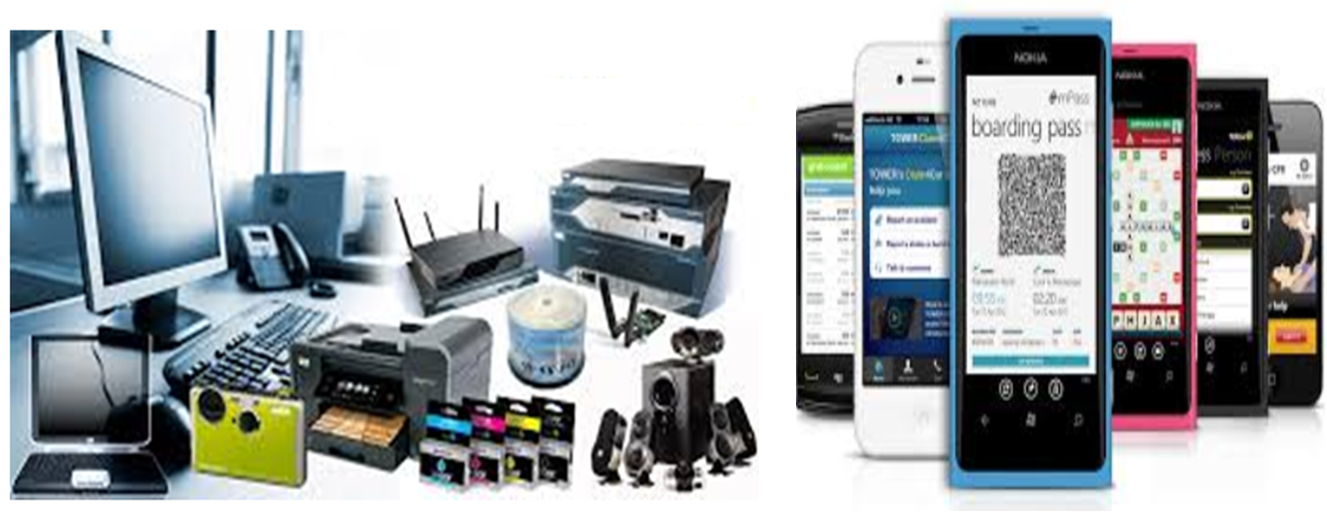 পাঠ শিরোনাম
কম্পিউটারের ধারনা
শিখন ফল
এই পাঠ শেষে  -------
1। কম্পিউটার কী তা বল তে পাড়বে?  
২। কম্পিঊটারে কী কী কাজ করতে পারবে তা বলতে পারবে।
৩। তথ্য ও যোগাযোগ প্রযুক্তির যন্ত্রপাতির নাম বলতে পারবে।
কম্পিউটার কী  ?
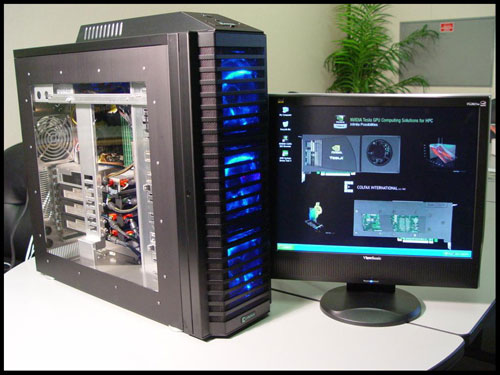 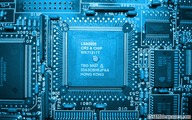 কম্পিউটার একটি ইলেক্টনিকস ডিভাইস। ইহা এক টি গনণা কারী যন্ত্র।
কম্পিউটার কি ভাবে কাজ করে?
সি পি ইউ
ALU
CU
ইন পুট ডিভাইস
আউট পুট ডিভাইস
Memory
সি পি ইউ – সেন্টার প্রসেসিং ইউনিট প্রক্রিয়া করন অংশ
সি ইউ -কন্টোল ইউনিট  নিয়ন্ত্রন অংশ
এ এল ইউ - এ্যারিথমেটিক লজিক ইউনিট – গানিতিক যুক্তির অংশ
আইসিটি সংশ্লিষ্ট যন্ত্রপাতি
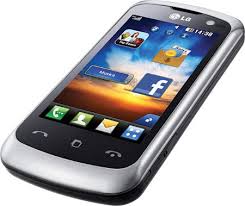 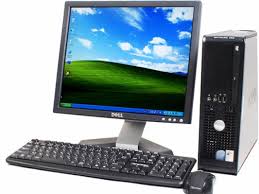 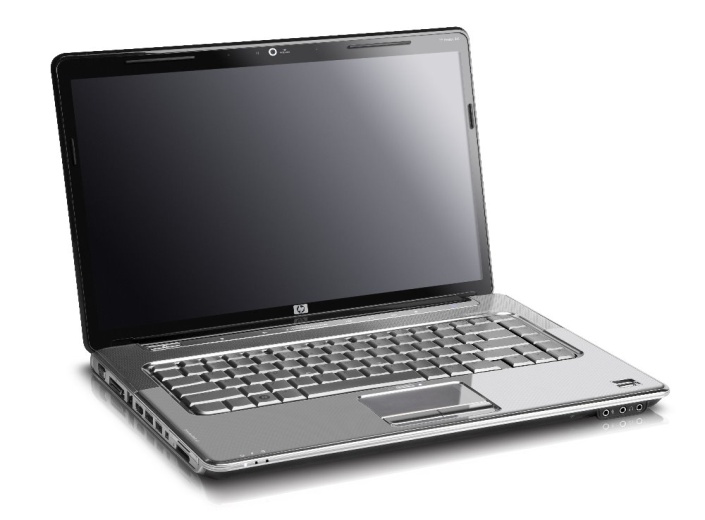 ডেক্সটপ কম্পিউটার
ল্যাপটপ কম্পিউটার
স্মার্টফোন
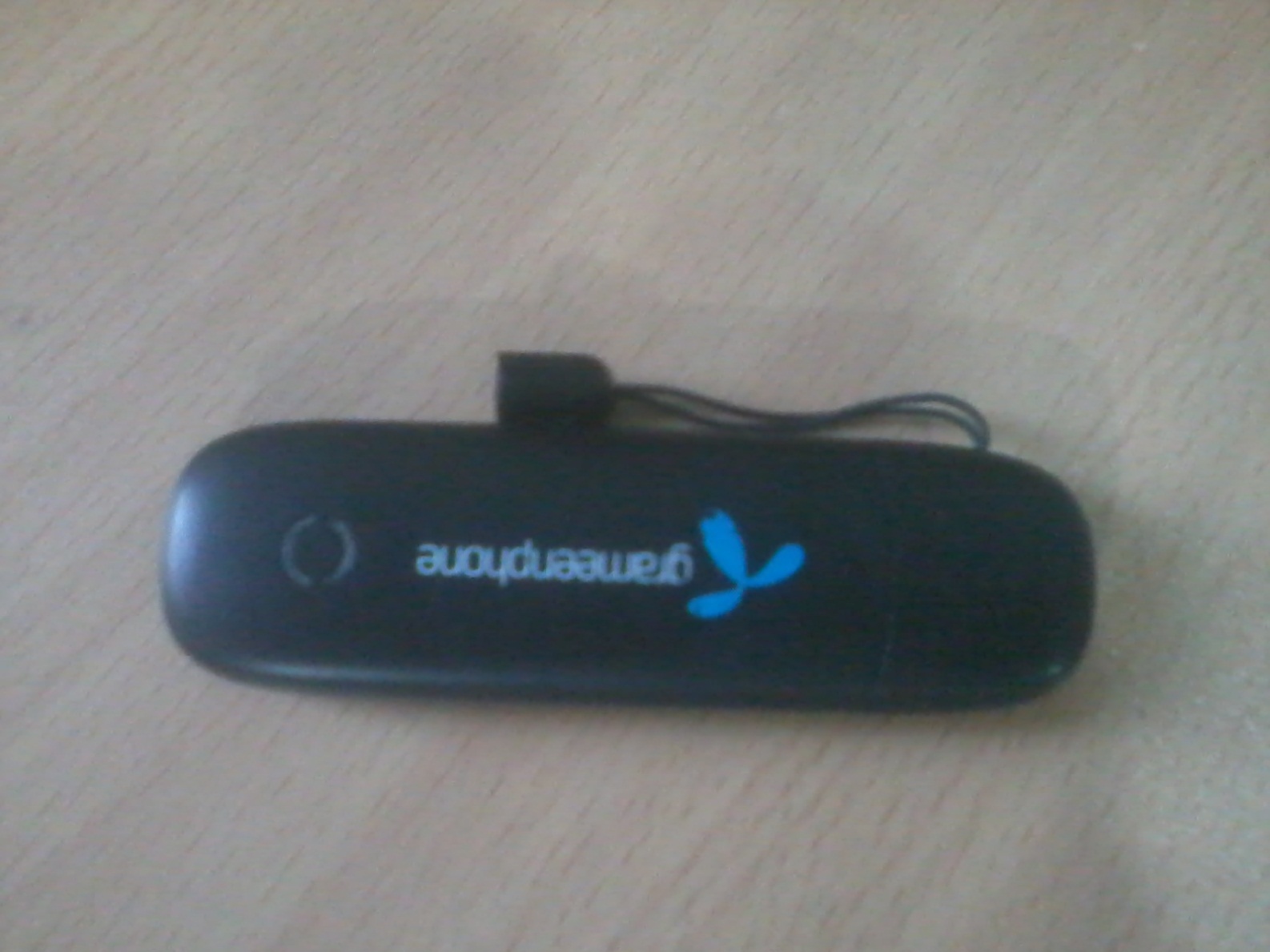 B›Uvi‡bU g‡Wg
ইন পুট ডিভাইস
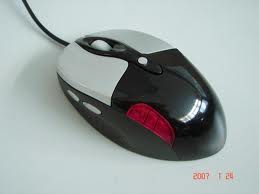 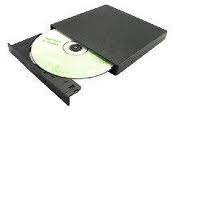 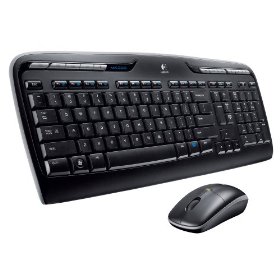 সি ডি
কী বোড
মাঊজ
AvDUcyU wWfvBm
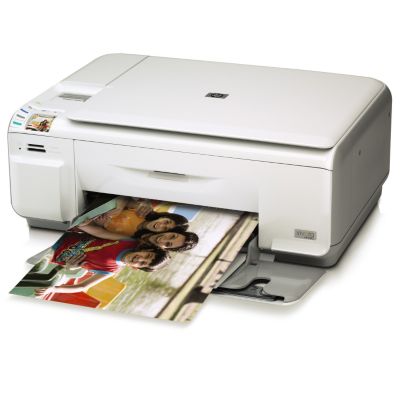 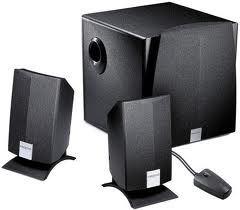 gwbUi
wcÖ›Uvi
mvDÛ e·
`jxq KvR
cÖkœ: 1. BbcyU wWfvBm wKfv‡e কাজ K‡i Zv wjL wjL|
cÖkœ: 2.AvDUcyU  ডিভাইস কী ভাবে কাজ করে তা লিখ।
g~j¨vqb
cÖkœ: 1. Kw¤úDUv‡ii KqwU Ask I wK wK?
cÖkœ: 2. wm wc BD Gi KqwU Ask I wK wK?
evwoi KvR
১।  Kw¤úDUvর ও মানূষের মধ্যে পার্থক্য কী  তা লিখ।
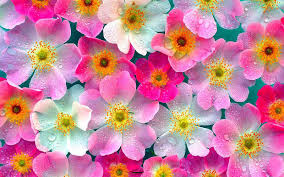 ধন্যবাদ